PASSIVE VOICEPRESENT SIMPLE AND PAST SIMPLE
TRPNIK V NAVADNEM SEDANJIKU IN NAVADNEM PRETEKLIKU
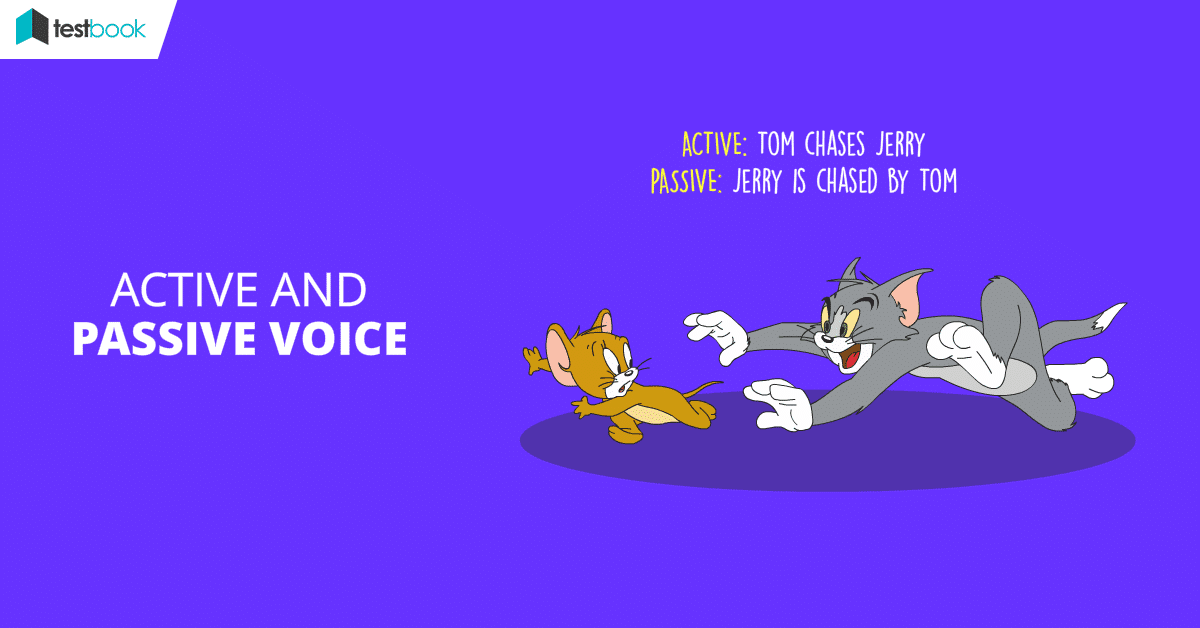 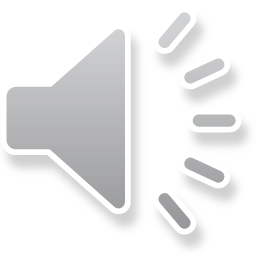 Most often we use sentences in ACTIVE VOICE (tvornik). 
The PASSIVE VOICE (trpnik) is used when we focus on the object of the sentence. 
The passive is a grammatical voice that moves an object of a sentence in the active voice into the subject position.
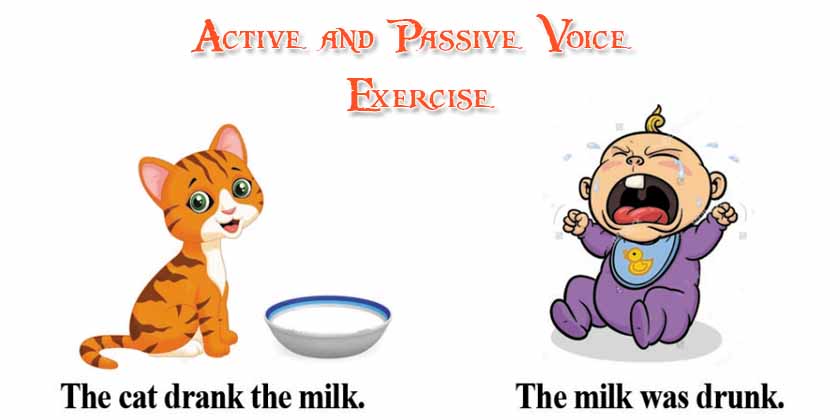 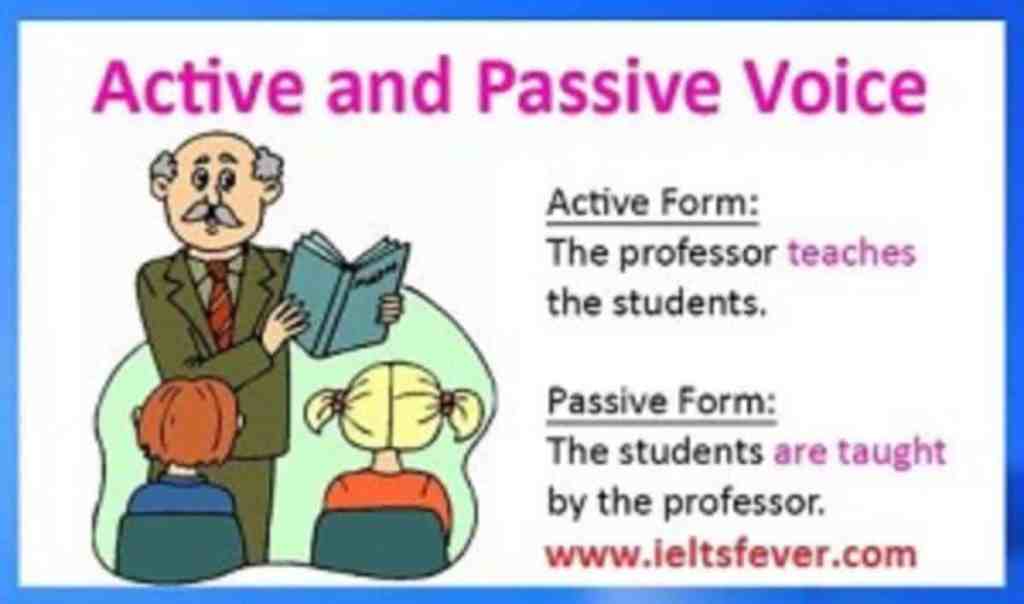 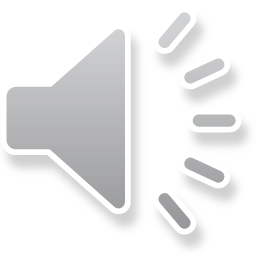 PASSIVE VOICE, PRESENT SIMPLE						BE (am, is, are) + past participle (3. obl. Gl.)
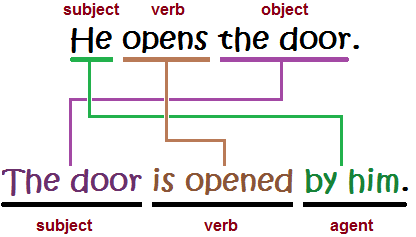 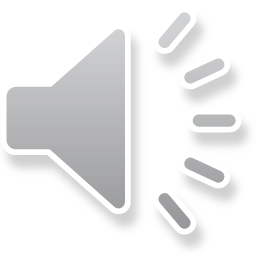 PASSIVE VOICE, past simple										BE (was,were) + past participle (3. obl. Gl.)
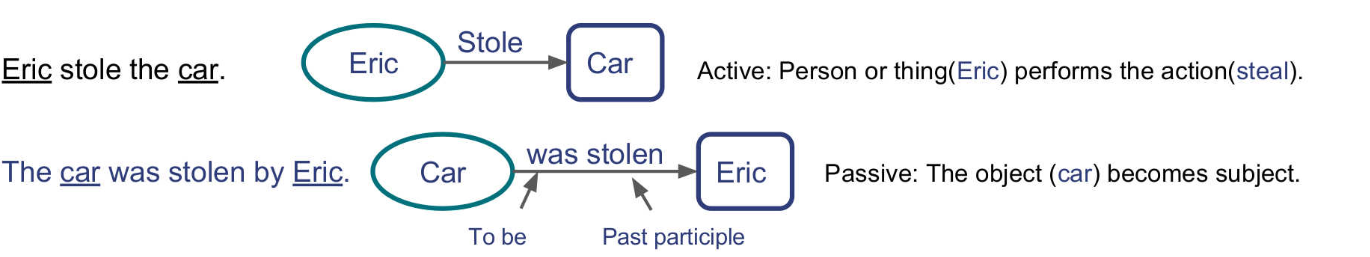 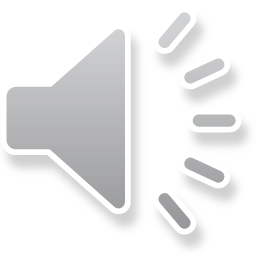 passive voice, Present simple – examples:
In the passive voice sentence we express the doer of the action at the end of the sentence by using the „by + pronoun“ phrase.
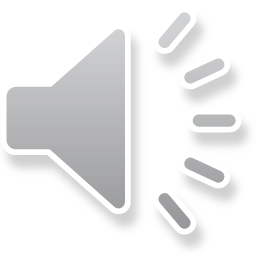 PASSIVE VOICE, PAST SIMPLE – EXAMPLES:
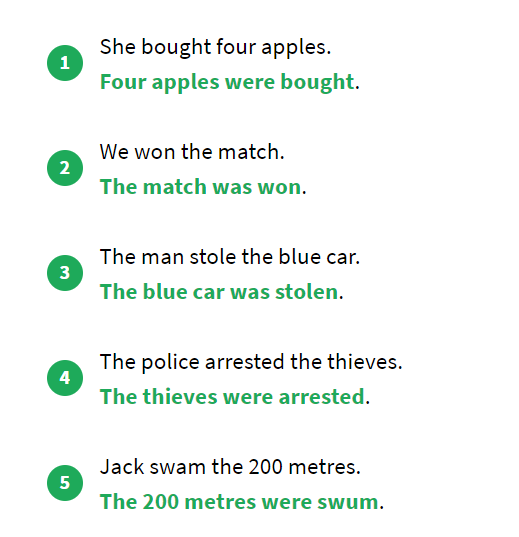 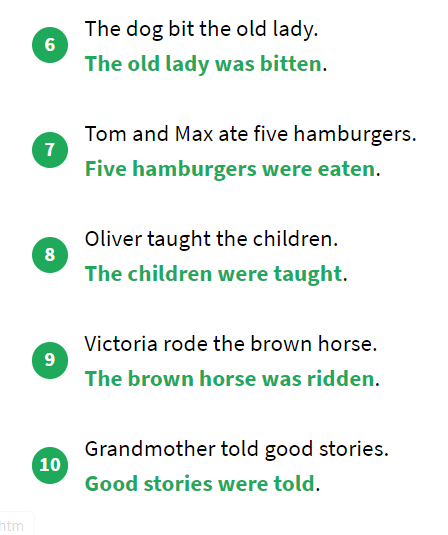 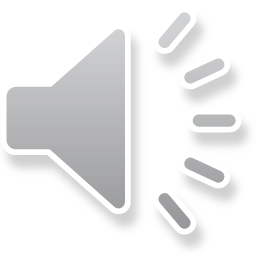 The change of „SUBJECT“ PRONOUN to „OBJECT“ PRONOUN
from ACTIVE to PASSIVE VOICE:
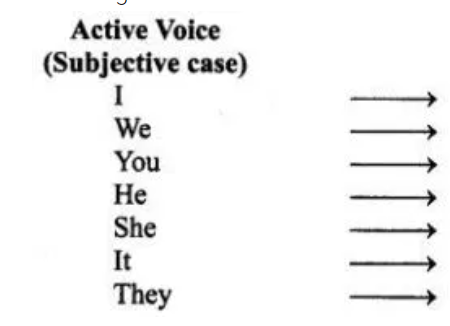 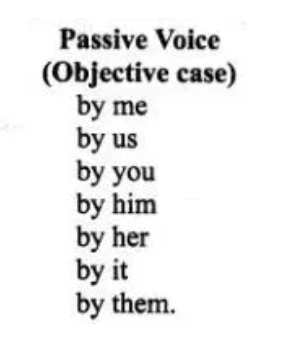 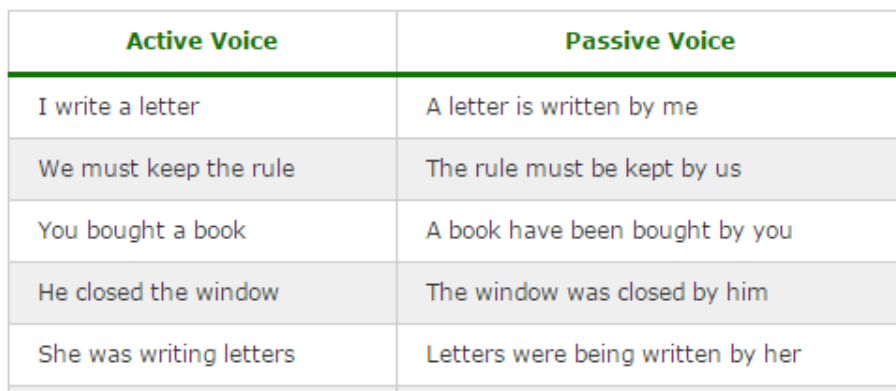 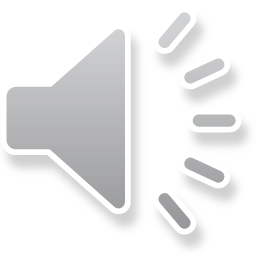 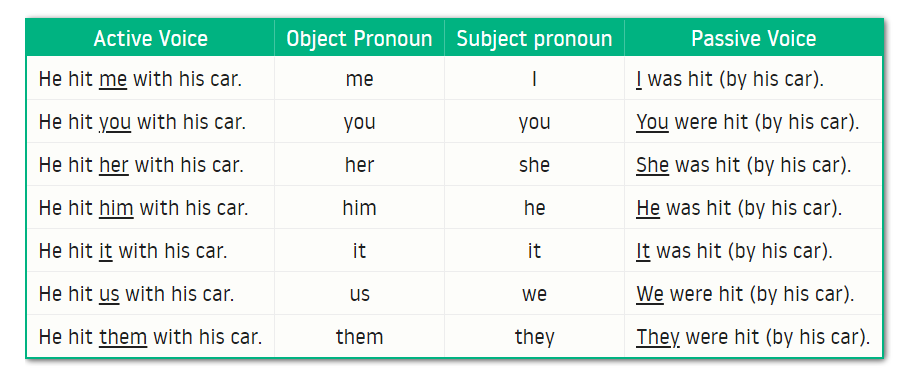 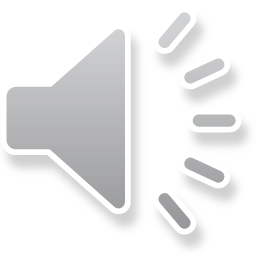 PASSIVE VOICE IN OTHER TENSES (be + past participle)
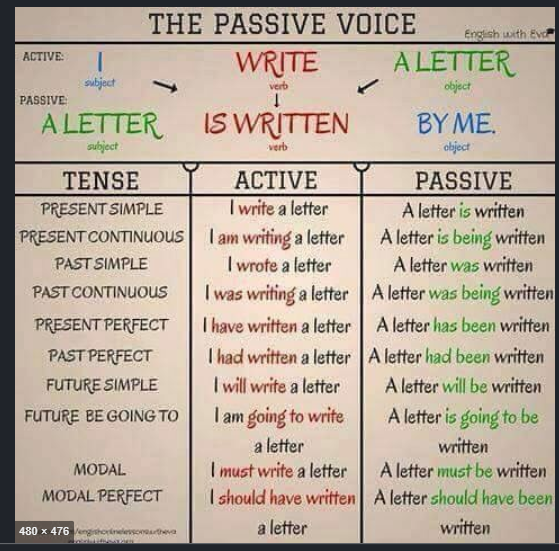 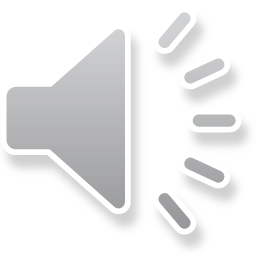 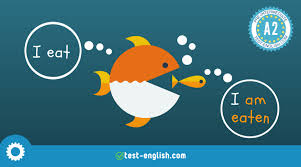 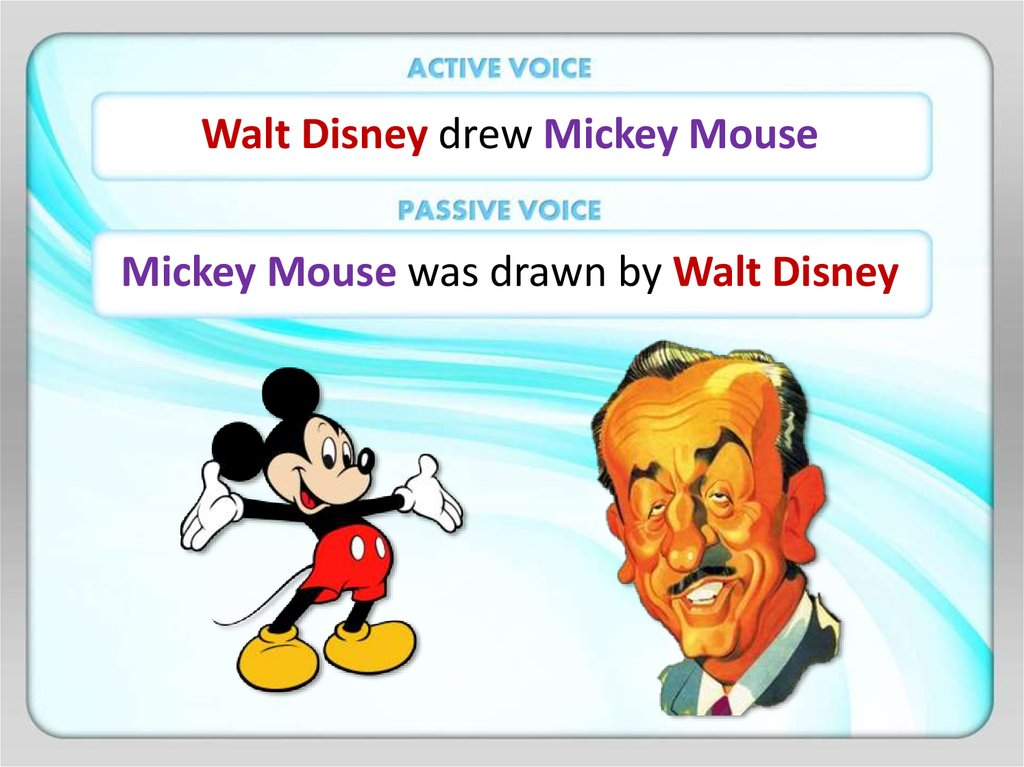 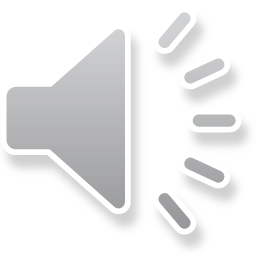